Homeostasis
Osmoregulation
Syllabus links
Changes in an organism’s metabolic activity, in addition to structural features and changes in physiological processes and behaviour, enable the organism to maintain its internal environment within tolerance limits (temperature, nitrogenous waste, water, salts, and gases)
terminology
Water
Water is the universal solvent and is essential to life. 
A solvent is a substance in which another substance (known as a solute) dissolves.
Water essential to life…
Most salts & minerals in organisms are dissolved & broken into ions by water so they are ready for metabolic processes
Metabolic reactions occur in a solution mainly of water
Blood plasma is 90% water
Required to transport reactants & products of metabolism
Supply nutrients & waste
Low water concentrations
Makes it difficult to regulate solvent & solute concentrations
Toxic waste will not be excreted efficiently
Enzyme function affected
water
Water is Essential!
Metabolic processes occur in water

Removal of waste

Blood plasma that transports products/wastes 90% water
Osmoregulation definition
Osmoregulation is the active regulation of an organism’s water content.
Balance the uptake and loss of water and solutes
Controlled movements of solutes between internal fluids and the environment
[Speaker Notes: Osmoregulation largely based on controlling movement of solutes between internal fluids & the external environment]
Effect on body when water is not regulated
It maintains the fluid balance (water gain and loss) and the concentration of electrolytes (ionic solutes, or salts in solution) and other solutes that will keep the fluids from becoming too diluted or too concentrated.

If the supply of water does not replace what is being lost, the relative concentrations of solutes and solvent in tissue fluids become difficult to regulate. Physiological functions are then affected.
[Speaker Notes: Osmoregulation largely based on controlling movement of solutes between internal fluids & the external environment]
Summary of Effects of osmoregulation
Affects internal pH, metabolite concentration, waste management
Affects compositions of internal body fluids
Hemolymph (invertebrates), interstitial fluid
Maintains composition of cytoplasm in cells
Water is Gained & Lost
Osmosis & diffusion recap
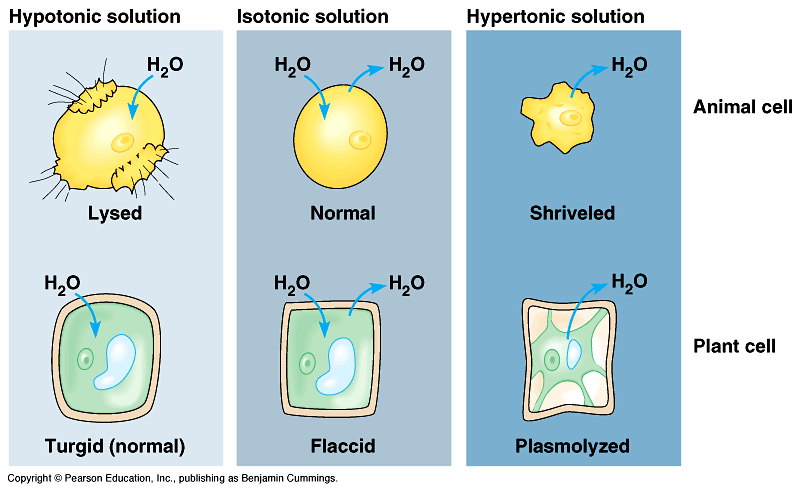 osmosis
Transport
Water is transported via osmosis & solute molecules are actively transported
homeostasis
Osmoregulation - adaptations in Aquatic environments
two methods of osmoregulation in aquatic environments
Osmoconformers
Marine animals are isosmotic with environment
They maintain an internal solute concentration similar to their environment
Do not regulate their osmolarity
Osmoregulator
Freshwater, marine that adjust internal osmotic pressure by actively controlling the salt concentrations within the body
[Speaker Notes: What are Osmoregulators?
Osmoregulators are organisms that firmly regulate their body osmotic pressure by actively controlling the salt concentrations within the body, irrespective of the salt concentration of external environment. Since they actively control the salt concentrations, they spend a high amount of energy. For example, freshwater fish maintain osmolarity through a special mechanism. To be more specific, their gills actively take up salt from the environment with the help of cells that are rich with mitochondria.
Thus, this mechanism results in diffusion of water into the cells. As a result, their bodies produce hypotonic urine that expels excess water from the body. Some marine organisms are osmoregulators since they expel excess salts from the gills.

What are Osmoconformers?
Osmoconformers are organisms that live in the marine environment and have the ability to maintain the internal body osmotic pressure, irrespective of the external environment.
In other words, this is as an adaptation that maintains the osmolarity of the organisms’ cells equal to the osmolarity of the external environment. Furthermore, most marine invertebrates are osmoconformers.
It is noteworthy that osmoconformers do not need to spend a high amount of energy to regulate the ion gradients, unlike osmoregulators. This is because transportation of the required ions to the necessary locations requires only a limited amount of energy]
Osmoregulators & osmoconformers
[Speaker Notes: https://www.differencebetween.com/difference-between-osmoregulators-and-osmoconformers/]
Adaptations of fish (osmoregulators)
Marine & freshwater fish
Draw how Marine & Freshwater fish maintain water & salt balance
https://www.youtube.com/watch?v=Dtsen_YNwVk&list=PLsMs3sjjy-pCcR8l3ohnIUhIiCwEjQB6K&index=43
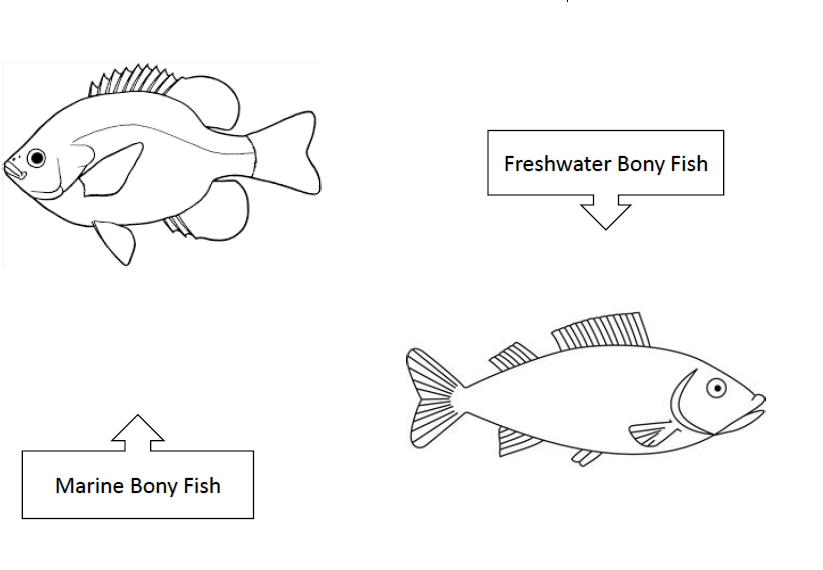 Adaptations of fish (osmoregulators)
Marine Fish
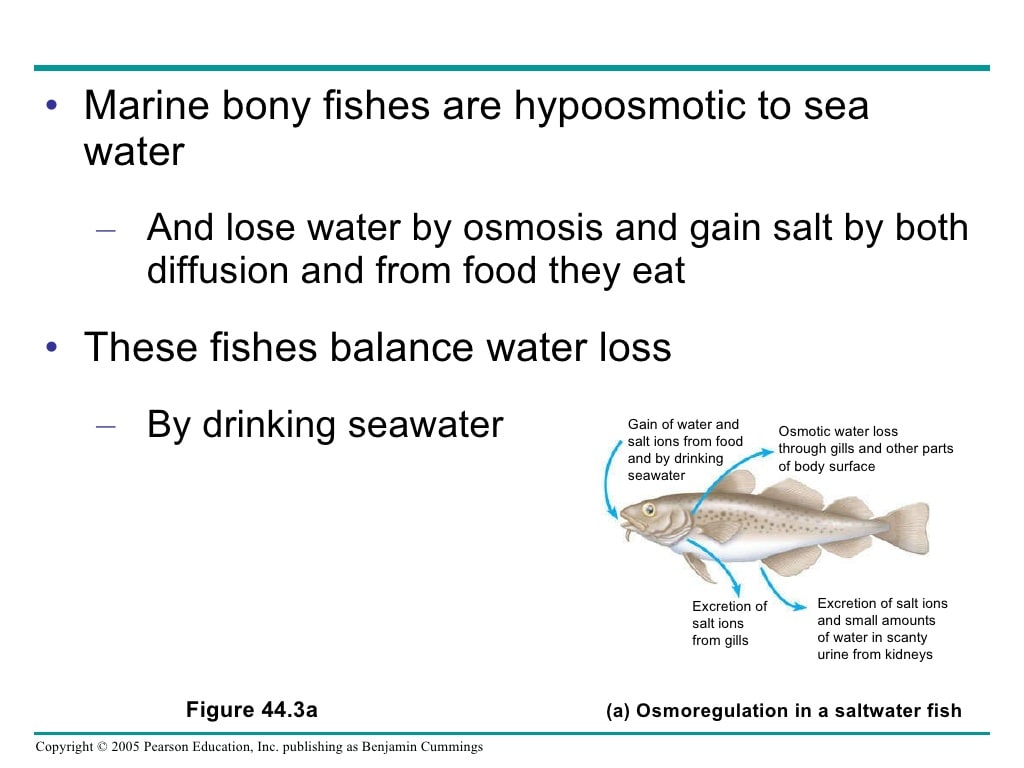 Freshwater fish
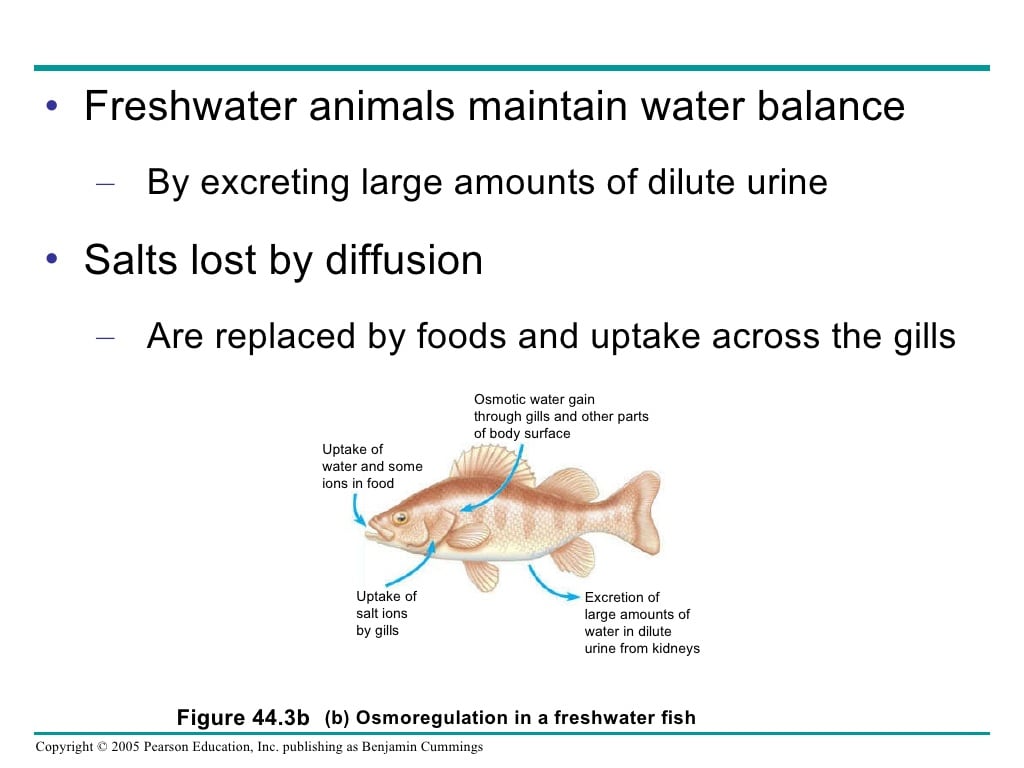 Marine fish osomoregulation summary
freshwater fish osomoregulation summary
Osmoregulation example from exams
Activities
Biology WA Units 3 & 4
Set 11.4 pg 383 Q 1 – 5
Water Essential to life…
Osmoregulators
OSMOREGULATION IN AQUATIC ENVIORNMENTS
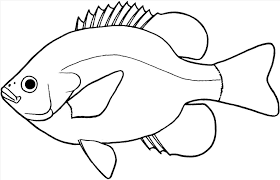 Freshwater Bony Fish
Osmosis in Animal Cells
Hypotonic            Isotonic                   Hypertonic
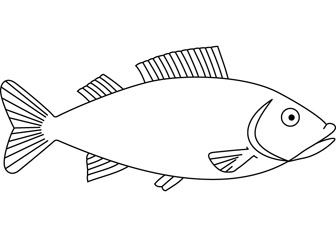 Marine Bony Fish
Osmosis in Plant Cells
Hypotonic                  Isotonic	                   Hypertonic
Osmoconformers